Autonomous Vehicular Travel in the US and its Effects
January 25, 2018
Annual Meeting TeamFL
1/24/2018
1
[Speaker Notes: This is intended as a thought piece.

An attempt to think about the subject and provide some timelines and suggestions of issues to consider.]
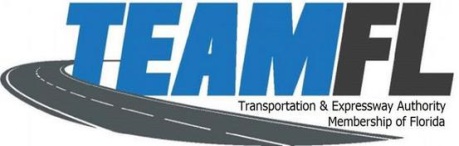 What is AV?
What is driving the adoption of AV?
What factors affect AV adoption rate?
When will AV be of sufficient presence to require modifications in transportation policies and design?
What changes may be necessary?
To policy, infrastructure, insurance etc.
Should we be doing something now?
AV and its Effects
1/24/2018
2
[Speaker Notes: Frequently hear a debate that goes like; AV is here already, AV won’t be here for 30 years, past our career. Is this a fruitful discussion?

When we say AV what does it mean? We have some guidelines on the levels of AV from the National Highway and Traffic Safety Administration.

When will AV become significant enough for us to begin redesigning our highways?

What about policies, insurance, enforcement etc.?

What are some of the changes that may be needed?

Should we be addressing the changes now and if so which ones first?]
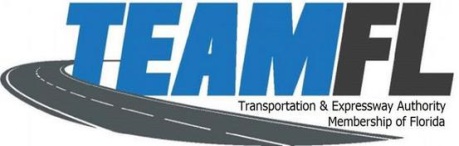 Level 0-no AV
Level 1-Driver assistance, cruise speed control or lane position
Level 2-Occasional AV, vehicle controls in some situations, limited access
Level 3-Limited AV, vehicle control, informs driver when to take over
Level 4-Full AV, vehicle control for entire trip
Level 5-Full AV all conditions, no driver necessary
NHTSA Levels of AV
1/24/2018
3
[Speaker Notes: Go through them.

Imagine level 1 on city streets, I would rather have this capability on limited access like level 2. We may want to think about skipping level 1.

It has been suggested to skip level 3 altogether because the human driver can not be relied upon to perform in a timely and adequate manner. Several manufacturers are proposing going directly from level 1 or 2 to level 4.

Several researchers have suggested that level 5 will be available in designated areas only. Think of level 5 on the Lynx Limo distributors in downtown Orlando. Much more doable than level 5 for all of the City or the metro area or the state or the entire United States.]
Safety
GPS accident calls
GPS Medical alerts
Vehicle emergency stopping
Theft and vehicle location
Manufacturer’s sale of vehicles
Need to sell cars, not a recurring revenue business
Need a reason for owners to upgrade
Prime Drivers of AV
1/24/2018
4
[Speaker Notes: 1999 ITSA autonomous lane driving, government backed off of development

Manufacturers and computer companies continued development

Safety is the “wind in the sails” that will drive adoption

Manufacturers realize that the importance of AV is “survival level”]
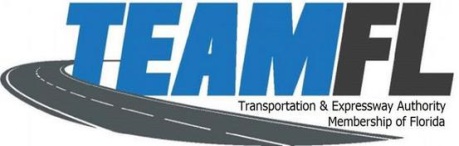 263.6 mm US light duty vehicular fleet
17.7 mm light duty sales per year
Fleet turnover approximately every 14 years
Market driven adoption, not policy driven
Central to automotive competitiveness strategies
GM, Ford say they will have “autonomous” vehicles available by 2020
Tesla, all vehicles are fully “autonomous”
Adoption Factors to Consider
1/24/2018
5
[Speaker Notes: Go through the points.

This would indicate that five years after the introduction of a level of AV there would be 30% saturation fives years after.

While five years sounds like a long time, consider the time frame for designing & constructing a set of express lanes, or a sign plan (especially if electronics are involved). Perhaps we will be doing signing in the future by communicating with the vehicle and it will display, audibly communicate with the driver or accept the instructions as a computer input.

Consider the five year cycle for policy development, insurance modifications etc.

GM, Tesla, Hyundai announced after I did this presentation that they will introduce level 4 AV commercially in 2021.]
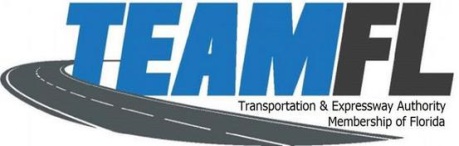 We will need to be prepared to respond to AV effects when 30% of the fleet reaches a given AV level
AV capabilities will be standard rather than accessories, integral to vehicle’s manufacture
“Wind in the sails” of adoption is safety
Regulation which slows adoption can not be seen to slow improvements in safety
Assumptions About AV Effects
1/24/2018
6
[Speaker Notes: Go through first point.

Second point, accessories are used to sell the basic car, sound systems, lighting, GPS originally, AV will do the same. It is not about which manufacturer has the sexist accessories, AV is about increasing the probability of keeping you and your loved ones alive.

ITSA set a goal several years ago to have zero vehicle fatalities. It is a goal that now has a possibility of become a reality. There will be a ground swell of support for AV just from a safety perspective.

We will not be setting around waiting for FHWA, NHTSA, state DOTs or any other regulatory processes to codify the standards. Technical developments and manufacturers will be the standard setters.]
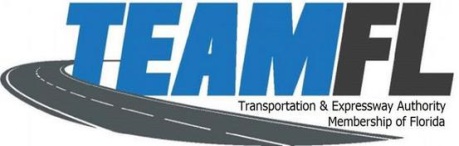 Level 1-Driver Assistance, 2018
Level 2-Occasional AV, 2022
Level 3-Limited AV, 2025
Level 4-Full AV, 2030
Level 5-Full AV all conditions, 2040
Probable 30% Light Duty                  Fleet Adoption
1/24/2018
7
[Speaker Notes: Put some dates to shoot for (as a starting point) in terms of 30% fleet saturation based on brief research of current announcements.

However after taking a second look it is probably too conservative. It is more likely:
	Level 1-now
	Level 2-somewhat irrelevant
	Level 3-almost conjunctive to level 2
	Level 4-2025
	Level 5-by area

However, upon review]
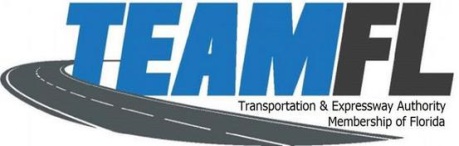 Effects of AV
1/24/2018
8
[Speaker Notes: Go through the chart

This chart should be added to, additional columns to consider, update of dates as developments occur etc.]
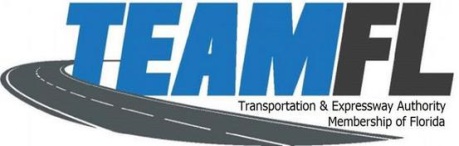 The mix of AV and human drivers
How far back should an AV vehicle travel from a vehicle in front?
What is the maximum deceleration that should be allowed for an AV vehicle?
How does an AV vehicle respond to erratic human behavior?
Roadside to vehicle communications will become more electronic than visual.
Other Considerations
1/24/2018
9
[Speaker Notes: Just some thoughts in specific areas that might affect policy, insurance requirements etc. there are many more and we need to start thinking about what they are and sharing them with policy makers, insurance carriers etc.

One area that seems significant to me is roadside to vehicle communications for “signing”. Are we communicating with the driver, the vehicle or both. Will it be done via vehicle display messaging, audible messaging, direct vehicle communications etc.

Thank you for your attention. It has been enlightening for me to research this issue.]